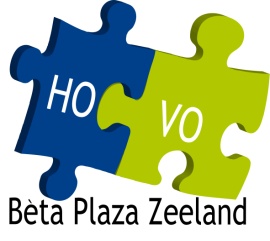 Werken aan vakvernieuwing in steunpunten
Gerard Schuurbiers
Coördinator VO/HO
Bèta Plaza Zeeland
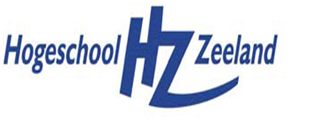 WND	17 december 2011
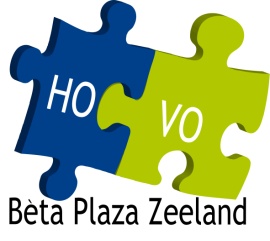 Bèta Plaza Zeeland is een ontmoetingsplaats voor bètabreed onderwijs in Zuid-West Nederland.
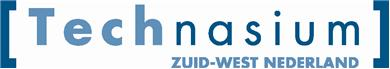 Start:  januari 2008
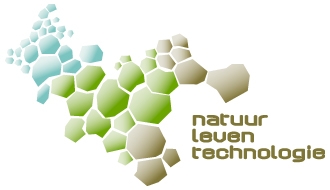 samenwerking en uitwisseling VO – HO

incidentele samenwerking omzetten in een structurele en duurzame samenwerking.
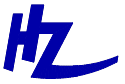 WND	17 december 2011
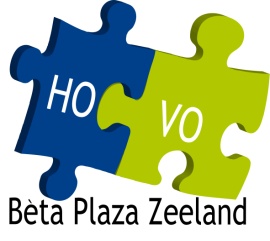 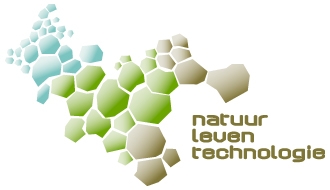 Onderhoud NLT-modules

Scholing (inhoudelijk)
Organiseren samenwerking
VO – HZ – bedrijven bij O&O-projecten
VO – HZ – bedrijven bij meesterproeven

Scholing (didactiek)
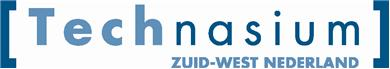 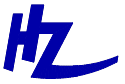 WND	17 december 2011
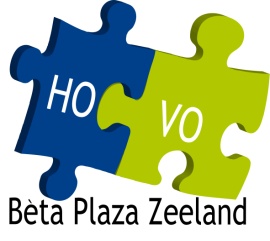 bètacoördinatoren-overleg
± 3 bijeenkomsten / jaar

goede ingang bij alle VO-scholen
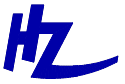 WND	17 december 2011
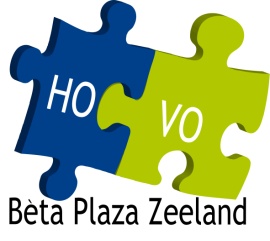 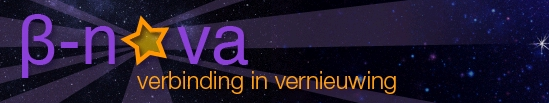 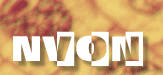 plenaire bijeenkomst voor  BI NA SK NLT WI

gecombineerd met bijeenkomsten per vakgebied
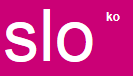 sept 2010: stand van zaken + Hoe verder?

mei  2011: ervaringen pilotscholen

feb 2012: bijeenkomst met thema ‘materialen’  

Juni 2012:  NA-bijeenkomst  ‘medische beeldvorming’
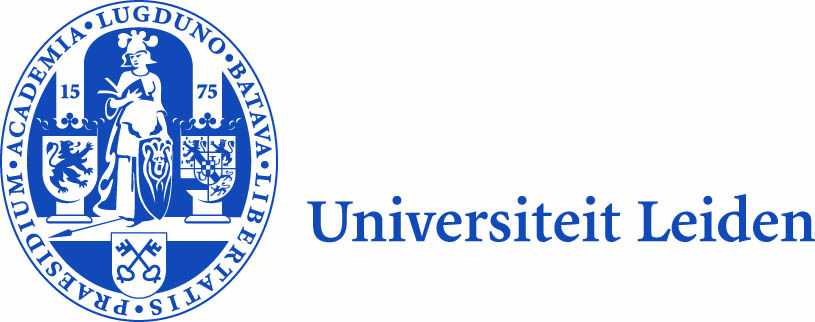 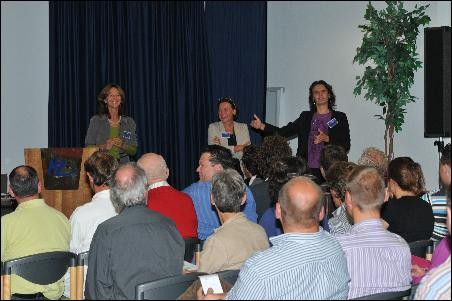 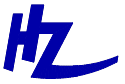 WND	17 december 2011
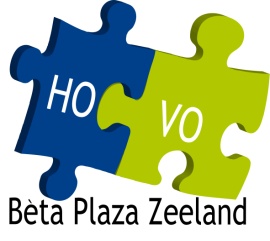 www.betaplazazeeland.nl
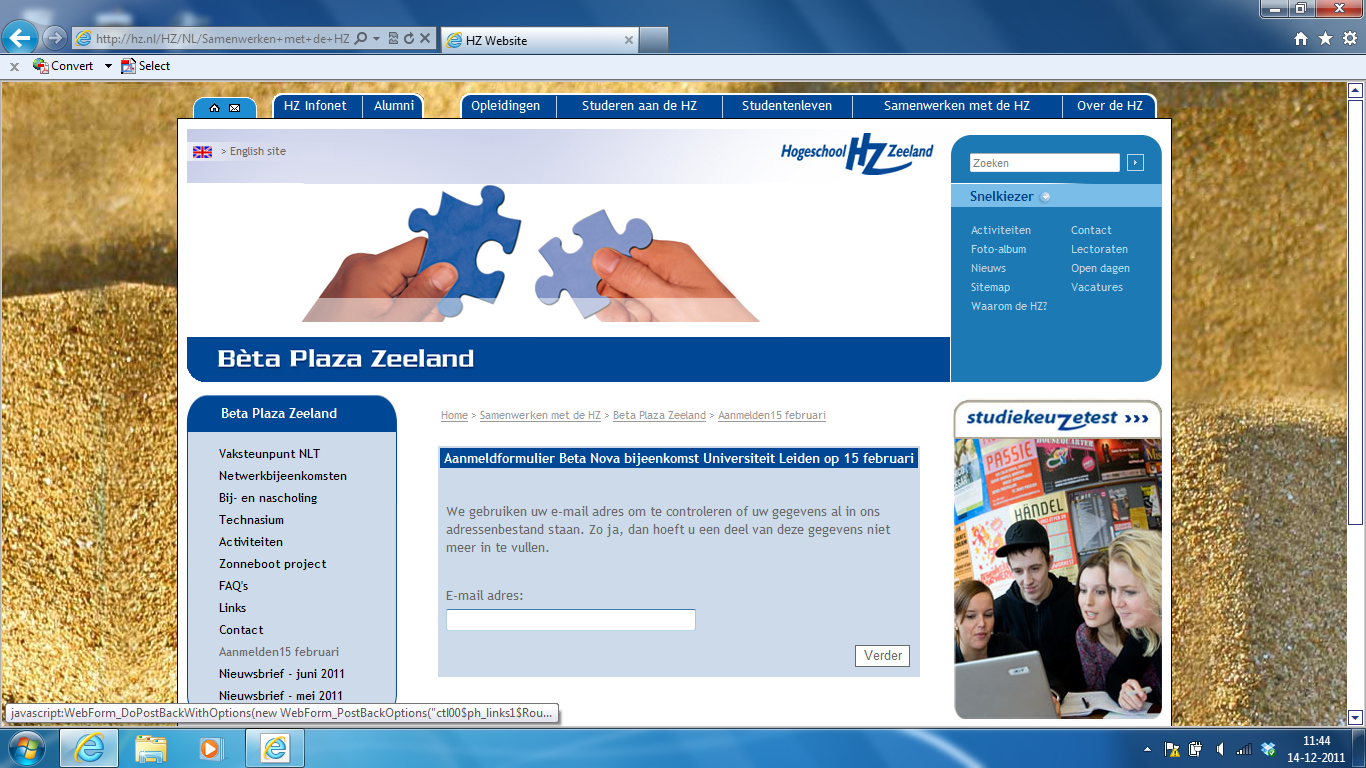 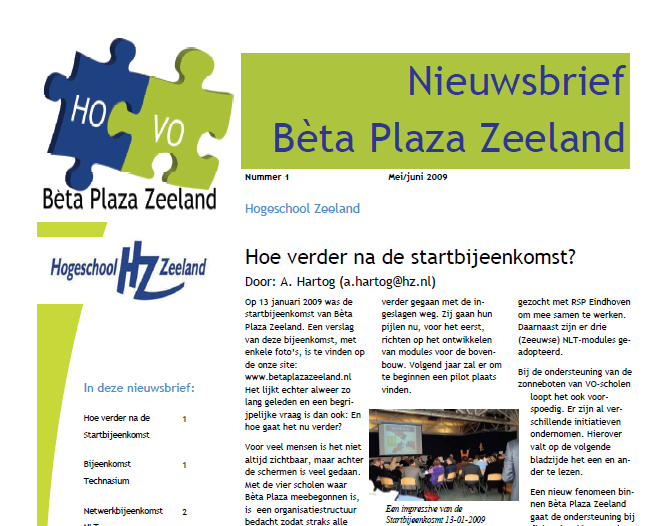 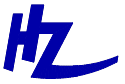 WND	17 december 2011
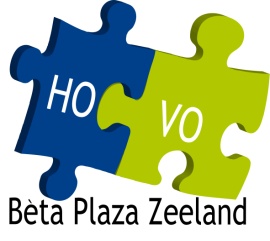 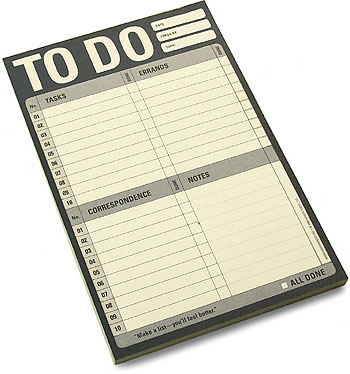 Leerlingen - loket
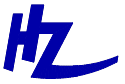 WND	17 december 2011